SMOOTH MUSCLE
Dr.T.S.Asta Eshwaran
Dept. of Physiology
SKHMC, Kulasekharam
SMOOTH MUSCLE
Also called as plain muscles or visceral muscles or involuntary muscles.
Smooth muscles are Non-striated and Involuntary muscles.
Present in almost all the organs in the form of sheets, bundles or strands of smooth muscle cells.
Forms the major contractile tissues of various organs.
GIT: walls of Oesophagus, Stomach, Intestine and ducts of digestive glands.
Respiratory Tract: Trachea, Bronchial tubes and alveolar ducts.
Excretory System: Ureter, Urinary bladder and urethra.
Walls of blood vessels
Mammary glands, Uterus, Genital ducts, prostate and Scrotum.
Iris and ciliary body of the eye
Structure of smooth muscle
       Fusiform or elongated cells, very small, 2-4 microns in diameter and
50 – 200 microns in 
length. Nucleus is single 
elongated and centrally 
placed
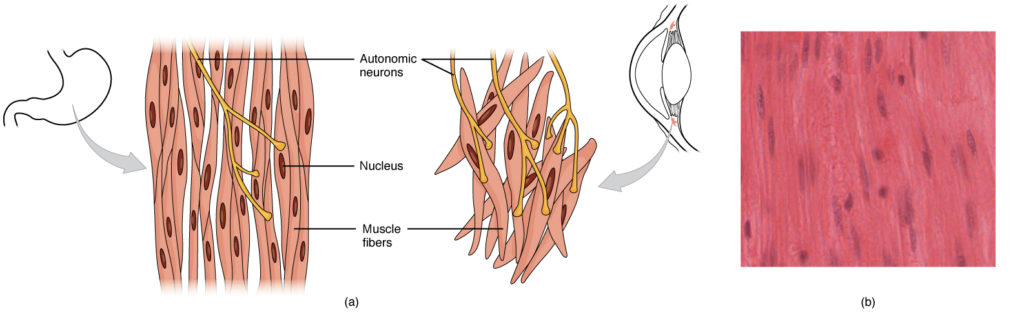 Myofibrils and Sarcomere: Well-defined Myofibrils and sarcomere are absent. So alternate dark and light bands are absent, it gives non-striated appearance.
Myofilaments and contractile proteins: Contractile proteins in smooth muscle fiber are actin, myosin and tropomyosin. Thick and thin filaments are present in smooth muscle, but not arranged in orderly.
Thick filaments are formed by Myosin molecules and are scattered in sarcoplasm. Contain more number of cross bridge than in  skeletal muscle. Thin filaments are formed by actin and tropomyosin.
Dense Bodies:Special structure of smooth muscle fibers to which actin and tropomyosin molecules of thin filaments are attached. It is scattered all over the sarcoplasm in the network of intermediate filaments, which is formed by protein desmin.
Firmly attached to sarcolemma. 
The anchoring of the dense bodies, intermediate filaments and thin filaments make the smooth muscle fiber shorten when sliding occurs between thick and thin filaments. Intermediate and thin filament of smooth
Dense bodies are not arranged in straight line. Because of this, smooth muscle fibers twist like corkscrew during contraction.
Adjacent smooth muscle fibers are bound together at dense bodies. It helps to transmit the contraction from one cell to another throughout the tissue.
Smooth muscle fibers are covered by connective tissue. But the tendons and aponeurosis are absent.
TYPES OF SMOOTH MUSCLE FIBERS
  1. Single-unit or visceral smooth muscle fibers
  2. Multiunit smooth muscle fibers.

SINGLE-UNIT OR VISCERAL SMOOTH MUSCLE
FIBERS
     	All the smooth muscle fibers in an organ function
as one unit. Fibers having many interconnecting gap
junctions. 
	The gap junctions allow rapid spread of action potential
through out the tissue so that all the muscle fibers show
synchronous contraction as a single unit.
Distribution of Single-unit Smooth Muscle Fibers
       Walls of the organs such as gastrointestinal 
organs, uterus, ureters and respiratory tract.
Features
Muscle fibers are arranged in sheets or bundles.
Ions move freely from one cell to the other.
All the muscle fibers of an organ contract or relax together and permit contraction and relaxation of the whole organ.
Has pacemaker cells, which are self-excitable.
MULTIUNIT SMOOTH MUSCLE FIBERS
      Muscle fibers without interconnecting gap junctions.
These smooth muscle fibers resemble the skeletal 
muscle fibers. 
Distribution of Multiunit Smooth Muscle Fibers
		Ciliary muscles of the eye, iris of the eye,
nictitating membrane (in cat), arrector pili and large
blood vessels and in urinary bladder.
Features
Individual fibers.
Each muscle fiber is innervated by a single nerve
ending
Each muscle fiber has got an outer membrane made up of glycoprotein, which helps to insulate and separate the muscle fibers from one another.
Control of these muscle fibers is mainly by nerve signals.
These smooth muscle fibers do not exhibit spontaneous contractions.
Electrophysiological properties
Resting membrane potential of the smooth muscle is not steady  but continuously waves and wanes, the value of Vm changes. The Vm is rising and falling all, the time.
In single unit smooth muscle, this spontaneous fluctuation of RMP leads to a state when the negativity of the Vm drops critically.
General properties 
     1.Autorhythmicity
     2. Tone
     3.Factors influencing the performance of 
         smooth muscle
Autorhythmicity
    In the organs where the single unit SMs are present,
there are pace makers. It generate impulses(AP) which 
are propagated and stimulate the whole bundle of the 
smooth muscles.
Due to the autorhythmicity the intestine retains its 
motality even after vagotomy.

Tone
 	In smooth muscle, the isolated intestine, in the tissue
organ bath, it maintains tone. In SMs the tone is present
even in complete absence of the extrinsic nerve supply.
Factors influencing the performance of smooth
Muscle.
Stretch: It causes excitation of smooth muscles, when
spontaneous rhythmic contraction is present, stretch
causes sustained contraction.
Acetyl Choline(ACh): Stimulates the smooth muscles 
and increase the force of contraction.
GI hormones: Effects on contractions of the smooth 
muscle of the gastrointestinal tract.
Effects of classical hormones: On uterus, estrogen
causes excitation, progesterone causes depression of the 
Excitability. Oxytocin cause contraction of both uterine
muscle and myoepithelial cells of the mammary gland.
Histamines: In susceptible individuals, causes
contraction of bronchial muscles and relaxation of the 
arteriolar muscles. Sudden release of histamine in body
 cause fall of BP and bronchospasm.
FUNCTIONS
Cardiovascular System
Smooth muscle fibers around the blood vessels regulate blood pressure and blood flow through different organs and regions of the body.
Respiratory System
Contraction and relaxation of smooth muscle fibers of the air passage alter the diameter of air passage and regulate the inflow and outflow of air.
DIGESTIVE SYSTEM
In digestive tract help in movement of food substances, mixing of food substance with digestive juices, absorption of digested material and elimination of unwanted substances. Sphincters along the digestive tract regulate the flow of materials.
RENAL SYSTEM
In renal blood vessels regulate renal blood flow and glomerular filtration.
Smooth muscles in the ureters propel urine from kidneys to urinary bladder through ureters. Smooth muscles present in urinary bladder help voiding urine to the exterior.
REPRODUCTIVE SYSTEM
In males, smooth muscle fibers facilitate the movement of sperms and secretions from accessory glands along the reproductive tract.
In females, these muscles accelerate the movement of sperms through genital tract after sexual act, movement of ovum into uterus through fallopian tube, expulsion of menstrual fluid and delivery of the baby.
CONTROL OF SMOOTH MUSCLE
      Smooth muscle fibers are controlled by:
             1. Nervous factors
             2. Humoral factors.
NERVOUS FACTORS
      Smooth muscles are supplied by both sympathetic
and parasympathetic nerves. These nerves initiate the
contraction of multiunit smooth muscle only. 
HUMORAL FACTORS
        The humoral factors, like hormones, 
Neurotransmitters.
THANK YOU